中学思想政治学科教学论
政法学院  魏 薇
目 录
第一章 中学思想政治学科原理概论
第二章 中学思想政治学科课程概论
目 录
第三章 中学思想政治学科教学概论
第四章 中学思想政治学科教师概论
目 录
第五章 中学思想政治学科学法概论
第六章 中学思想政治学科评价概论
第一章 中学思想政治学科原理概论
知识点一： 引言
知识点二：学科发展简史
知识点三：德育教学思想与素质教育
第一章 中学思想政治学科原理概论
知识点一： 引言
一、什么是教学论？
二、什么是思政学科教学论？
一、什么是教学论？

概念、基本要素、易混淆的关系、研究对象和研究任务、教学流派简介。
二、什么是思政学科教学论？

概念、学科性质、基本范畴、理论体系、功能、逻辑起点、研究对象、教学任务、学习意义、学习形式、学习方法
知识点二：学科建设及其发展简史

        一、教学论学科发展简史
        二、中学思政学科发展简史
知识点三：德育教学思想与素质教育

       一、中华民族优秀的德育教学思想
       二、与时俱进，全面推进素质教育
第一章  中学思想政治学科教学论
      知识点一： 引言
      一、什么是教学论？
教学论

        “教什么”
                        “怎么教”
                                           “怎么学”
（一）概念
（二）基本要素
（三）易混淆的关系
（四）教学论的研究对象和研究任务
（五）教学理论和流派简介
(一)概念
1.辞源学的释义

甲骨文：
“丁酉卜，其呼以多方小子小臣其教戒”。
“壬子卜，弗酒小求，学”。
甲骨文中“学”字的演变
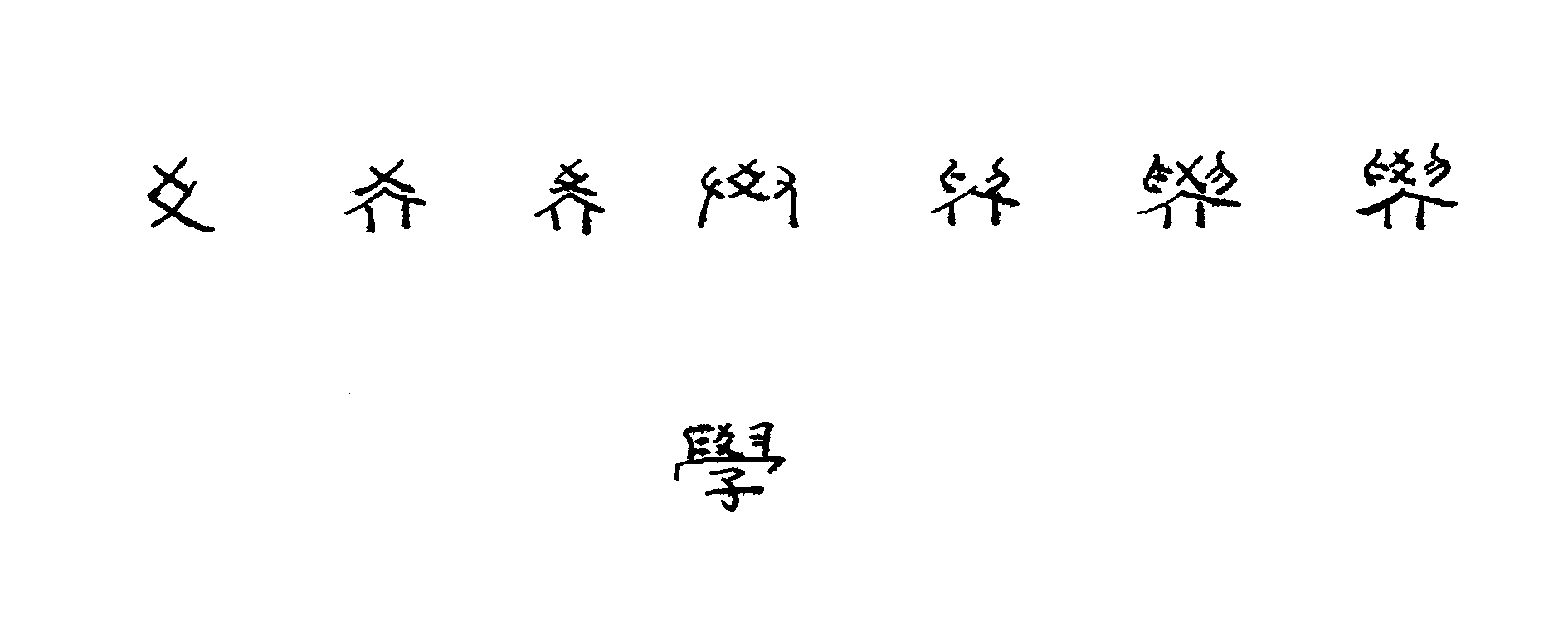 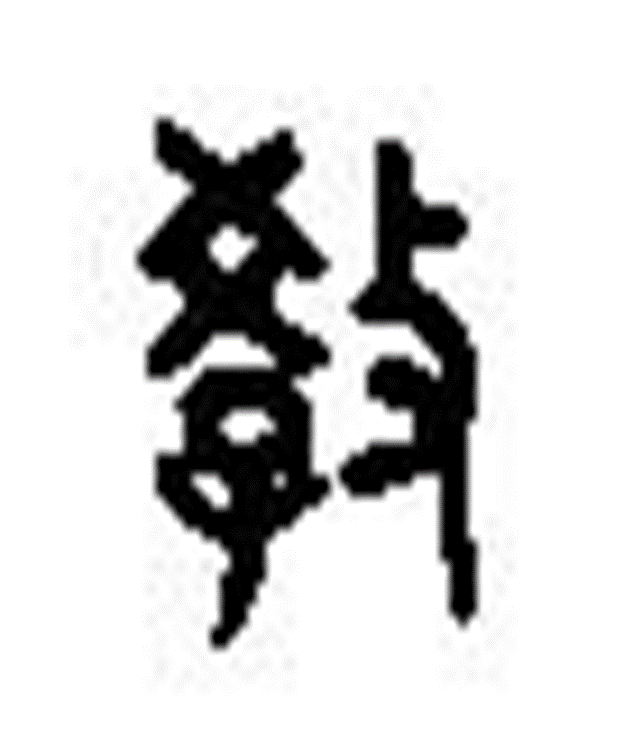 [Speaker Notes: 根据学者们的研究，从甲骨文的字形分析看，教是从学派生出来的。“教”和“学”最初是各自独立的。
“教学”：教与学双方活动的意思，其含义大体与“教育”一词相似。]
《学记》《说文》“教，上所施，下所效也”。
建国君民，教学为先；化民成俗，其必由学。
                  
学然后知不足，教然后知困；知不足，然后能自反也；知困，然后能自强也。故曰：教学相长也。
[Speaker Notes: 根据学者们的研究，从甲骨文的字形分析看，教是从学派生出来的。“教”和“学”最初是各自独立的。
“教学”：教与学双方活动的意思，其含义大体与“教育”一词相似。]
Teaching、instruction、learn
同时强调教师的教和学生的学。
从词源考证看，无论中外，“教”的基本含义是传授，“学”的基本含义是仿效。“教学”的基本含义是传授和学习。
2.教学的多种理解：王策三
第一种：最广义的教学。教学 = 生活
第二种：广义的教学。教学 = 教育
第三种：学校教学。教育的基本途径
第四种：狭义教学。学会各种技能方法
第五种：具体教学。具体时空中的活动

教学论主要研究第三种意义上的教学概念
2.教学的多种理解：B.O.史密斯
教学就是传授知识或技能
教学即掌握（某些内容）
教学即诱导学习的有意行为
教学是一种符合规定的行为
科学定义：一系列行为和条件的集合
3.教学的定义


教学即教师教学生认识客观世界并促进学生身心发展的教育活动。
[Speaker Notes: 如何给教学下定义

1.下定义的基本方法

属概念+种差

内涵+外延]
（1）教学是教师教学生认识世界的活动；

（2）教学是促进学生身心发展的活动；

（3）教学是学校教育的中心工作和基本形式。
[Speaker Notes: 如何给教学下定义

1.下定义的基本方法

属概念+种差

内涵+外延]
关于教学的定义，国内较有影响的观点有：

1.王策三在《教学论稿》中认为，教学乃是教师教、学生学的统一活动；在这个活动中，学生掌握一定的知识和技能，同时，身心获得一定的发展，形成一定的思想品德。
[Speaker Notes: 如何给教学下定义

1.下定义的基本方法

属概念+种差

内涵+外延]
关于教学的定义，国内较有影响的观点有：

2.李秉德在《教学论》中提出，对于我们一般教育工作者来说，教学就是指教的人指导学的人进行学习的活动。进一步说，指的是教和学相结合或相统一的活动。
[Speaker Notes: 如何给教学下定义

1.下定义的基本方法

属概念+种差

内涵+外延]
关于教学的定义，国内较有影响的观点有：

3.顾明远在《教育大辞典》中认为，教学是以课程内容为中介的师生双方教和学的共同活动。
[Speaker Notes: 如何给教学下定义

1.下定义的基本方法

属概念+种差

内涵+外延]
关于教学的定义，国内较有影响的观点有：

4.黄甫全、王本陆在《现代教学论学程》是从广义和狭义两个角度，分别对教学作了如下界定：
[Speaker Notes: 如何给教学下定义

1.下定义的基本方法

属概念+种差

内涵+外延]
关于教学的定义，国内较有影响的观点有：

在广义上，教学就是指教的人指导学的人以一定文化为对象进行学习的活动。在狭义上，教学就是学校教学，是专指学校中教师引导学生在一起进行的，以特定文化为对象的教与学统一的活动。
[Speaker Notes: 也有把教学理解为：学校教育中教师引导学生，以特定文化为对象的教与学统一的活动。这个界定有四层含义：一是教学是一种活动，活动是教学的根本属性；二是教师在教学活动中主要起引导作用；三是这种活动包含着教与学两个方面，并且是统一于一个过程；四是活动的对象是特定文化，离开特定的文化就无所谓教学。

有的学者将人们对教学的共识概括为：教学是一种动态的活动过程； 教学是以课程为中介、教师与学生相互作用或交往的过程； 教学将促进教师、学生的共同发展。这有一定的道理。
如何给教学下定义

1.下定义的基本方法

属概念+种差

内涵+外延]
(二)教学的基本要素

基本要素的分析是从结构角度对教学进行分解

1.关于教学基本要素的不同观点
[Speaker Notes: 如何给教学下定义

1.下定义的基本方法

属概念+种差

内涵+外延]
(1)三要素说：教师、学生、内容
(2)四要素说：教师、学生、内容、方法
(3)五要素说：教师、学生、内容、方法、媒体
(4)六要素说：教师、学生、内容、方法、媒体、目标
(5)七要素说：教师、学生、目的、课程、方法、环境、反馈

(6)三三构成说：
教师、学生、内容三构成要素
目的、方法、环境三影响要素
思   考

三要素是基础，何谓基本要素？
2.教学的三个基本要素

 (1)教学内容
教学内容是经过了选择的文明成果；

教学内容是专门加工了的教育材料；

教学内容是影响学生发展的资源。
(2)学生

 学生是教学活动中的学习者；

 学生是否等同于儿童？

 学生的三次大演变。
专门学校产生，出现学生身份
普及义务教育，全体儿童入学
终身教育时代，人人都是学生
现代学生观的基本主张
        
 学生是发展的人
       
 学生是独特的人
         
 学生是学习主体
        
 学生是责权主体
(3)教 师

教师是专业技术人员，是教育者；

教师身份的演化
               长者、巫师、官吏
        一般文化人
        专业技术人员
(3)教 师

教师的基本素养
      
  一般文化素养
  学科专业素养
  教育专业素养
  职业道德素养
(三)易混淆的关系

1.教学与教育、智育、上课的联系与区别

2.课程与教学
思  考

  教学与教育，智育，上课的区别
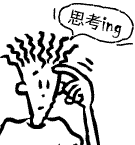 教学与教育既相互联系，又相互区别，两者是部分和整体的关系。
教育包括教学，教学是学校进行全面教育的一个基本途径。
除教学外，学校还通过课外活动、生产劳动、社会实践等途径向学生进行教育。
教学工作是学校教育工作的一个组成部分，是学校教育的中心工作。
智育是指向受教育者传授系统的文化科学知识和技能，专门发展受教育者智力的教育活动，它是教育的一个组成部分。
教学是智育的主要途径。但不是唯一途径，智育也需要课外活动等途径才能全面实现，教学要完成智育任务，但智育却不是教学的唯一任务，教学也要完成德育、体育、美育、劳动技术教育的任务。
教学与上课两者既有联系又有区别。
教学是教与学两方面组成的，其中，教除了指教师在课堂上的教授工作以外，还包括教师在课间对学生的辅导活动。
学既包括学生在教师的直接教授下的学习，也包括学生为配合教师上课而进行的预习，复习与独立作业等自学活动。因此，教学包括上课，上课是教学活动的主要途径，但不是唯一途径，两者是整体和部分的关系。
(三)易混淆的关系

1.教学与教育、智育、上课的联系与区别

2.课程与教学
思考
课程
         教学
                  课程论
                               教学论

课程与教学是什么关系？
关于课程论与教学论关系的不同观点
1.包含论（大教学论，大课程论）
2.平行论（相互独立，紧密关联）
3.融合论（课程教学一体化）
1.大教学论观
“将课程作为教学内容,课程论作为教学论的一部分。这一认识的突出代表是原苏联的一些教育学著作。自凯洛夫时代始至20世纪80年代,我国长期受前苏联这种教育学模式的影响,至今未引起根本性的变化。
2.大课程论观

教学是课程的一部分,对教学的研究是课程论的重要组成部分。
这种认识源于英美教育文献“课程”与“教学”的交互使用。
3.一体化论
课程论与教学论是密不可分的,不能孤立地存在,必须把它们综合起来进行整体性研究.
例如：英国的斯滕豪斯(L.Stenhouse)的过程模式、瑞典的伦德格伦(U.Lvadgren).
3.一体化论

西方学者经过课程与教学、课程论与教学论关系问题的讨论已形成一些共识:
3.一体化论

课程与教学既有关联，又是各不相同的两个研究领域。课程强调每个学生及其学习的范围，教学强调教师的行为;
3.一体化论

课程与教学存在着不仅仅是平面的单向的相互依存的交叉关系;课程与教学不可能在相互独立的情况下各自运作。
关于课程与教学关系的三个隐喻（美·塞勒）

这三个隐喻涉及课程与教学的关系的问题。
隐喻一：
　　课程是一幢建筑的设计图纸；教学则是具体施工。作为设计图纸，会对如何施工作出非常具体的计划和详细的说明。这样，教师便成了工匠，教学的好坏是根据实际施工与设计图纸之间的吻合程度，即达到设计图纸的要求来测量的。
隐喻二：
　　课程是一场球赛的方案，这是赛前由教练员和球员一起制定的，教学则是球赛进行的过程，尽管球员要贯彻事先制定好了的打球方案或意图，但达到这个意图的具体细节则主要由球员来处理。他们要根据场上具体情况随时作出明智的反应。
隐喻三：
　　课程可以被认为是一个乐谱；教学则是作品的演奏。同样的乐谱，每一个演奏家都会有不同的体会，从而有不同的演奏，效果也会大不一样。有的指挥家和乐队特别受人欢迎，不是乐曲，而是他们对乐谱的理解和演奏的技巧。
课程和教学这一对概念有着紧密的联系，但又存在着一定程度的分离、差异。

如果简单地把来自不同概念框架的两者之中的一个归结于另一个的亚系统或将两者截然分开的论断是不科学的。
课程和教学这一对概念有着紧密的联系，但又存在着一定程度的分离、差异。

如果简单地把来自不同概念框架的两者之中的一个归结于另一个的亚系统或将两者截然分开的论断是不科学的。
只有在厘清课程与教学基本概念的前提下，在共同的视阈之中去探讨二者的关系才有其可行性和现实价值。

由课程论、教学论走向课程与教学论已经是一种历史的必然。
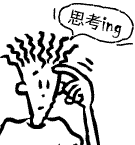 思考题目

课程论与教学论由分离走向整合的原因是什么？

其理论与实践意义有哪些？
(四)教学论的研究对象和研究任务
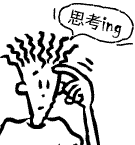 前提思考

             教学论是什么？
1.教学论是一门科学
              
          (1)什么是科学？
A.知识体系：
    概念，事实，原理，方法
B.社会建制：
   专业共同体（院系，专业团体）
C.精神特质：
   公有主义、普遍主义、独创性、怀疑主义——参考：约翰·齐曼《真科学》；R·K·默顿《科学社会学》
(2)教学论属于教育科学

核心支撑学科：没有无教学的教育
历史最悠久：《学记》；《大教学论》
规模最庞大：最大的教育学二级学科
[Speaker Notes: 大约写于公元前的战国末年,是”礼记”一书49篇中的一篇  不仅是中国古代也是世界上最早的一篇专门论述教育、教学问题的论著。]
2.教学论是一门课程
         (1)什么称之为课程？

A.培养目标
B.科学文化
C.学生特性
2.教学论是一门课程
  (2)教学论作为课程形态的存在方式
A.教师教育课程
B.学术学位课程
[Speaker Notes: 国家标准学科代码：教学论880.17
人才培养学科代码：课程与教学论040102]
3.教学论是教学思想的时空汇集
(1)教学论是历史积淀，也是历史流变
A.万泉成河：教学思想的集合
B.奔流向海：历史流变中存在
[Speaker Notes: 国家标准学科代码：教学论880.17
人才培养学科代码：课程与教学论040102]
(2)教学论存在不同的流派

A.流派即相对独立的思想支流
B.不同流派的教学论
C.立足流派，超越流派
[Speaker Notes: 国家标准学科代码：教学论880.17
人才培养学科代码：课程与教学论040102]
(四)教学论的研究对象和研究任务

1.教学论的研究对象
2.教学论的研究任务
1.关于研究对象的不同观点

(1)三种常见观点
A.现象论
B.问题论
C.规律论
[Speaker Notes: 国家标准学科代码：教学论880.17
人才培养学科代码：课程与教学论040102]
A.现在较多采纳问题论的说法

B.基于现象，提升为问题，
   探寻规律
[Speaker Notes: 国家标准学科代码：教学论880.17
人才培养学科代码：课程与教学论040102]
(2)教学论以教学问题为研究对象

问题即矛盾，是认识和实践的困惑
[Speaker Notes: 国家标准学科代码：教学论880.17
人才培养学科代码：课程与教学论040102]
(3)作为研究对象的问题

A.有价值的问题

B.可解决的问题

C.专业性的问题
[Speaker Notes: 国家标准学科代码：教学论880.17
人才培养学科代码：课程与教学论040102]
(4)教学论研究的主要问题

教学事实问题

       A.事实问题即是什么的问题
       B.事实问题举例
[Speaker Notes: 国家标准学科代码：教学论880.17
人才培养学科代码：课程与教学论040102]
B.事实问题举例

教学历史发展问题
教学实际状况问题
教学基本规律问题
[Speaker Notes: 国家标准学科代码：教学论880.17
人才培养学科代码：课程与教学论040102]
教学价值问题

A.价值问题即为什么的问题
B.价值问题举例
教学伦理规范问题
教学目标确定问题
教学内容选择问题
[Speaker Notes: 国家标准学科代码：教学论880.17
人才培养学科代码：课程与教学论040102]
教学技术问题

A.技术问题即怎么做的问题
B.技术问题举例
教学策略问题
教学工具问题
教学流程问题
[Speaker Notes: 国家标准学科代码：教学论880.17
人才培养学科代码：课程与教学论040102]
(四)教学论的研究对象和研究任务

1.教学论的研究对象
2.教学论的研究任务
(1)关于研究任务的不同观点

两种主要的观点
A.发展教学理论
B.指导教学实践
(2)教学论的三大任务

A.揭示教学规律
B.探讨教学价值观
C.优化教学技术（广义）
（2）教学论的三大任务

A.揭示教学规律

   身心发展 学习（记忆）环节模式
[Speaker Notes: 走班级 分层教学]
B.探讨教学价值观

教学价值观的分析与批判
 教学价值观的论证与倡导
 教学价值观的实践与反思
[Speaker Notes: 传统 新课改 教师为中心 学生为中心]
C.优化教学技术（广义）

 探讨优化教学的一般技术原理
 探讨具体教学技术的改进策略
 开发、研制专门教学技术
(五)教学理论和流派简介

1.教学理论形成和发展的脉络
2.主要教学流派概况
1.教学理论形成和发展的脉络

(1)教学理论的形成
《学记》是最早论述教学理论的专著，它的出现具有划时代的意义，标志着我国古代教学思想发展到了一个很高的水平。
古罗马著名教育家昆体良写成十二卷的《雄辩术原理》，被誉为古代西方的第一部教学法专著。
在西方教育文献中，最早使用“教学论”一词的是德国教育家拉特克和捷克教育家夸美纽斯，其解释为“教学的艺术”。1632年：教学论史上划时代的著作《大教学论》
——17世纪因此被称为教学论的世纪。
1.教学理论形成和发展的脉络

(2)教学理论的发展
赫尔巴特的《普通教育学》被视为西方教育史上第一部具有科学体系的教育著作，他也被誉为“科学教育学的奠基人”。提出教学五阶段：了解、清楚、联想、系统和方法。
杜威发表其教育代表作《民主主义与教育》。杜威及其学派提倡“儿童中心”观点。

教育家凯洛夫主编《教育学》中的教学论部分即是代表。
(五)教学流派简介

1.教学理论形成和发展的脉络
2.主要教学流派概况
2.主要教学流派概况

(1) 20世纪50年代以来，许多教育心理学家在教学论领域广为建树。具有代表性的教学论流派有：
斯金纳的程序教学理论、布鲁纳的认知结构教学论、布卢姆的掌握学习教学论、加涅的学习阶层论、奥苏伯尔的有意义学习教学论、罗杰斯的非指导性教学论
凯勒的个人化教学系统理论、阿特金森的最佳教学策略、托兰斯的创造性教学理论、格拉泽的个别化教学设计模式、班杜拉的社会学习理论等。
其中以布鲁纳的认知结构教学理论的影响最大。
[Speaker Notes: 杰罗姆·布鲁纳（Jerome Seymour Bruner），1915年出生于美国纽约，美国教育心理学家、认知心理学家，对认知过程进行过大量研究，在词语学习、概念形成和思维方面有诸多著述，对认知心理理论的系统化和科学化作出一贡献，是认知心理学的先驱，是致力于将心理学原理实践于教育的典型代表，也是被誉为杜威之后对美国教育影响最大的人。
1962年获美国心理学会颁发的杰出科学贡献奖，1965年当选为美国心理学会主席。1972年至1980年任牛津大学教授。1980 年起任纽约大学教授。《华盛顿邮报》发布讣闻，布鲁纳（Jerome S. Bruner）教授因病于2016年6月5日在他的纽约家中去世，享年100岁。[1]]
(2)当代主要教学理论流派

A. 行为主义教学理论
B. 认知主义教学理论
C. 人本主义教学理论
[Speaker Notes: 杰罗姆·布鲁纳（Jerome Seymour Bruner），1915年出生于美国纽约，美国教育心理学家、认知心理学家，对认知过程进行过大量研究，在词语学习、概念形成和思维方面有诸多著述，对认知心理理论的系统化和科学化作出一贡献，是认知心理学的先驱，是致力于将心理学原理实践于教育的典型代表，也是被誉为杜威之后对美国教育影响最大的人。
1962年获美国心理学会颁发的杰出科学贡献奖，1965年当选为美国心理学会主席。1972年至1980年任牛津大学教授。1980 年起任纽约大学教授。《华盛顿邮报》发布讣闻，布鲁纳（Jerome S. Bruner）教授因病于2016年6月5日在他的纽约家中去世，享年100岁。[1]]
A. 行为主义教学理论
行为主义理论又称刺激——反应理论，行为主义的教学理论以斯金纳的程序教学理论影响最大。
[Speaker Notes: 杰罗姆·布鲁纳（Jerome Seymour Bruner），1915年出生于美国纽约，美国教育心理学家、认知心理学家，对认知过程进行过大量研究，在词语学习、概念形成和思维方面有诸多著述，对认知心理理论的系统化和科学化作出一贡献，是认知心理学的先驱，是致力于将心理学原理实践于教育的典型代表，也是被誉为杜威之后对美国教育影响最大的人。
1962年获美国心理学会颁发的杰出科学贡献奖，1965年当选为美国心理学会主席。1972年至1980年任牛津大学教授。1980 年起任纽约大学教授。《华盛顿邮报》发布讣闻，布鲁纳（Jerome S. Bruner）教授因病于2016年6月5日在他的纽约家中去世，享年100岁。[1]]
把刺激——反应作为行为的基本单位，学习即“刺激——反应”之间联结的加强，教学的艺术在于如何安排强化。
[Speaker Notes: 杰罗姆·布鲁纳（Jerome Seymour Bruner），1915年出生于美国纽约，美国教育心理学家、认知心理学家，对认知过程进行过大量研究，在词语学习、概念形成和思维方面有诸多著述，对认知心理理论的系统化和科学化作出一贡献，是认知心理学的先驱，是致力于将心理学原理实践于教育的典型代表，也是被誉为杜威之后对美国教育影响最大的人。
1962年获美国心理学会颁发的杰出科学贡献奖，1965年当选为美国心理学会主席。1972年至1980年任牛津大学教授。1980 年起任纽约大学教授。《华盛顿邮报》发布讣闻，布鲁纳（Jerome S. Bruner）教授因病于2016年6月5日在他的纽约家中去世，享年100岁。[1]]
其理论的基本主张为： 

1.预期行为结果的教学目标，教学的目的就是提供特定的刺激，以便引起学生的特定反应。
[Speaker Notes: 杰罗姆·布鲁纳（Jerome Seymour Bruner），1915年出生于美国纽约，美国教育心理学家、认知心理学家，对认知过程进行过大量研究，在词语学习、概念形成和思维方面有诸多著述，对认知心理理论的系统化和科学化作出一贡献，是认知心理学的先驱，是致力于将心理学原理实践于教育的典型代表，也是被誉为杜威之后对美国教育影响最大的人。
1962年获美国心理学会颁发的杰出科学贡献奖，1965年当选为美国心理学会主席。1972年至1980年任牛津大学教授。1980 年起任纽约大学教授。《华盛顿邮报》发布讣闻，布鲁纳（Jerome S. Bruner）教授因病于2016年6月5日在他的纽约家中去世，享年100岁。[1]]
2.组织教学过程。对学习环境的设置、课程材料的设计和学生行为的管理做出了系统的安排。

3.程序教学的方法。小步骤进行；呈现明显的反应；及时反馈；自定步骤学习。
[Speaker Notes: 杰罗姆·布鲁纳（Jerome Seymour Bruner），1915年出生于美国纽约，美国教育心理学家、认知心理学家，对认知过程进行过大量研究，在词语学习、概念形成和思维方面有诸多著述，对认知心理理论的系统化和科学化作出一贡献，是认知心理学的先驱，是致力于将心理学原理实践于教育的典型代表，也是被誉为杜威之后对美国教育影响最大的人。
1962年获美国心理学会颁发的杰出科学贡献奖，1965年当选为美国心理学会主席。1972年至1980年任牛津大学教授。1980 年起任纽约大学教授。《华盛顿邮报》发布讣闻，布鲁纳（Jerome S. Bruner）教授因病于2016年6月5日在他的纽约家中去世，享年100岁。[1]]
行为主义教学理论促进了视听教学、程序教学及早期CAI的发展。但其理论有很多不足。
[Speaker Notes: 杰罗姆·布鲁纳（Jerome Seymour Bruner），1915年出生于美国纽约，美国教育心理学家、认知心理学家，对认知过程进行过大量研究，在词语学习、概念形成和思维方面有诸多著述，对认知心理理论的系统化和科学化作出一贡献，是认知心理学的先驱，是致力于将心理学原理实践于教育的典型代表，也是被誉为杜威之后对美国教育影响最大的人。
1962年获美国心理学会颁发的杰出科学贡献奖，1965年当选为美国心理学会主席。1972年至1980年任牛津大学教授。1980 年起任纽约大学教授。《华盛顿邮报》发布讣闻，布鲁纳（Jerome S. Bruner）教授因病于2016年6月5日在他的纽约家中去世，享年100岁。[1]]
它完全否认人类学习的内在心理机制，把动物实验的结果生硬外推至人类的学习，忽视了人类的主观能动性，难免走向机械主义和环境决定论,受到认知主义等学习流派的批判。
[Speaker Notes: 杰罗姆·布鲁纳（Jerome Seymour Bruner），1915年出生于美国纽约，美国教育心理学家、认知心理学家，对认知过程进行过大量研究，在词语学习、概念形成和思维方面有诸多著述，对认知心理理论的系统化和科学化作出一贡献，是认知心理学的先驱，是致力于将心理学原理实践于教育的典型代表，也是被誉为杜威之后对美国教育影响最大的人。
1962年获美国心理学会颁发的杰出科学贡献奖，1965年当选为美国心理学会主席。1972年至1980年任牛津大学教授。1980 年起任纽约大学教授。《华盛顿邮报》发布讣闻，布鲁纳（Jerome S. Bruner）教授因病于2016年6月5日在他的纽约家中去世，享年100岁。[1]]
(2)当代主要教学理论流派

A. 行为主义教学理论
B. 认知主义教学理论
C. 人本主义教学理论
[Speaker Notes: 杰罗姆·布鲁纳（Jerome Seymour Bruner），1915年出生于美国纽约，美国教育心理学家、认知心理学家，对认知过程进行过大量研究，在词语学习、概念形成和思维方面有诸多著述，对认知心理理论的系统化和科学化作出一贡献，是认知心理学的先驱，是致力于将心理学原理实践于教育的典型代表，也是被誉为杜威之后对美国教育影响最大的人。
1962年获美国心理学会颁发的杰出科学贡献奖，1965年当选为美国心理学会主席。1972年至1980年任牛津大学教授。1980 年起任纽约大学教授。《华盛顿邮报》发布讣闻，布鲁纳（Jerome S. Bruner）教授因病于2016年6月5日在他的纽约家中去世，享年100岁。[1]]
提出认知教学理论的是美国教育心理学家布鲁纳和奥苏伯尔等，其中影响较大的是布鲁纳的认知结构教学理论。
[Speaker Notes: 杰罗姆·布鲁纳（Jerome Seymour Bruner），1915年出生于美国纽约，美国教育心理学家、认知心理学家，对认知过程进行过大量研究，在词语学习、概念形成和思维方面有诸多著述，对认知心理理论的系统化和科学化作出一贡献，是认知心理学的先驱，是致力于将心理学原理实践于教育的典型代表，也是被誉为杜威之后对美国教育影响最大的人。
1962年获美国心理学会颁发的杰出科学贡献奖，1965年当选为美国心理学会主席。1972年至1980年任牛津大学教授。1980 年起任纽约大学教授。《华盛顿邮报》发布讣闻，布鲁纳（Jerome S. Bruner）教授因病于2016年6月5日在他的纽约家中去世，享年100岁。[1]]
其理论的基本主张为：
    1.理智发展的教学目标。发展学生的智力是教学的主要目标。
    2.动机原则、结构原则、序列原则、强化原则。
    3.学科知识结构。   
    4.发现教学方法。
[Speaker Notes: 杰罗姆·布鲁纳（Jerome Seymour Bruner），1915年出生于美国纽约，美国教育心理学家、认知心理学家，对认知过程进行过大量研究，在词语学习、概念形成和思维方面有诸多著述，对认知心理理论的系统化和科学化作出一贡献，是认知心理学的先驱，是致力于将心理学原理实践于教育的典型代表，也是被誉为杜威之后对美国教育影响最大的人。
1962年获美国心理学会颁发的杰出科学贡献奖，1965年当选为美国心理学会主席。1972年至1980年任牛津大学教授。1980 年起任纽约大学教授。《华盛顿邮报》发布讣闻，布鲁纳（Jerome S. Bruner）教授因病于2016年6月5日在他的纽约家中去世，享年100岁。[1]]
(2)当代主要教学理论流派

A. 行为主义教学理论
B. 认知主义教学理论
C. 人本主义教学理论
[Speaker Notes: 杰罗姆·布鲁纳（Jerome Seymour Bruner），1915年出生于美国纽约，美国教育心理学家、认知心理学家，对认知过程进行过大量研究，在词语学习、概念形成和思维方面有诸多著述，对认知心理理论的系统化和科学化作出一贡献，是认知心理学的先驱，是致力于将心理学原理实践于教育的典型代表，也是被誉为杜威之后对美国教育影响最大的人。
1962年获美国心理学会颁发的杰出科学贡献奖，1965年当选为美国心理学会主席。1972年至1980年任牛津大学教授。1980 年起任纽约大学教授。《华盛顿邮报》发布讣闻，布鲁纳（Jerome S. Bruner）教授因病于2016年6月5日在他的纽约家中去世，享年100岁。[1]]
C.人本主义教学理论

人本主义的教学理论又称“非指导性教学”理论，其思想源于人本主义心理学。代表人物是罗杰斯。
[Speaker Notes: 杰罗姆·布鲁纳（Jerome Seymour Bruner），1915年出生于美国纽约，美国教育心理学家、认知心理学家，对认知过程进行过大量研究，在词语学习、概念形成和思维方面有诸多著述，对认知心理理论的系统化和科学化作出一贡献，是认知心理学的先驱，是致力于将心理学原理实践于教育的典型代表，也是被誉为杜威之后对美国教育影响最大的人。
1962年获美国心理学会颁发的杰出科学贡献奖，1965年当选为美国心理学会主席。1972年至1980年任牛津大学教授。1980 年起任纽约大学教授。《华盛顿邮报》发布讣闻，布鲁纳（Jerome S. Bruner）教授因病于2016年6月5日在他的纽约家中去世，享年100岁。[1]]
人本主义的教学理论的基本观点
    教学必须以人为中心
   罗杰斯提出了“以学生为中心的”的教学观。
[Speaker Notes: 杰罗姆·布鲁纳（Jerome Seymour Bruner），1915年出生于美国纽约，美国教育心理学家、认知心理学家，对认知过程进行过大量研究，在词语学习、概念形成和思维方面有诸多著述，对认知心理理论的系统化和科学化作出一贡献，是认知心理学的先驱，是致力于将心理学原理实践于教育的典型代表，也是被誉为杜威之后对美国教育影响最大的人。
1962年获美国心理学会颁发的杰出科学贡献奖，1965年当选为美国心理学会主席。1972年至1980年任牛津大学教授。1980 年起任纽约大学教授。《华盛顿邮报》发布讣闻，布鲁纳（Jerome S. Bruner）教授因病于2016年6月5日在他的纽约家中去世，享年100岁。[1]]
他主张创造一种良好的人际关系范围，使学生信任自己的体验和价值，形成真实的自我概念。在这样的条件下，学生的创造性潜能才能充分的发挥。
[Speaker Notes: 杰罗姆·布鲁纳（Jerome Seymour Bruner），1915年出生于美国纽约，美国教育心理学家、认知心理学家，对认知过程进行过大量研究，在词语学习、概念形成和思维方面有诸多著述，对认知心理理论的系统化和科学化作出一贡献，是认知心理学的先驱，是致力于将心理学原理实践于教育的典型代表，也是被誉为杜威之后对美国教育影响最大的人。
1962年获美国心理学会颁发的杰出科学贡献奖，1965年当选为美国心理学会主席。1972年至1980年任牛津大学教授。1980 年起任纽约大学教授。《华盛顿邮报》发布讣闻，布鲁纳（Jerome S. Bruner）教授因病于2016年6月5日在他的纽约家中去世，享年100岁。[1]]
教学目标 
   罗杰斯认为教学的最终目标是使人成为真正自由独立的人，成为有主见、适应性强、具有鲜明个性的人。
[Speaker Notes: 杰罗姆·布鲁纳（Jerome Seymour Bruner），1915年出生于美国纽约，美国教育心理学家、认知心理学家，对认知过程进行过大量研究，在词语学习、概念形成和思维方面有诸多著述，对认知心理理论的系统化和科学化作出一贡献，是认知心理学的先驱，是致力于将心理学原理实践于教育的典型代表，也是被誉为杜威之后对美国教育影响最大的人。
1962年获美国心理学会颁发的杰出科学贡献奖，1965年当选为美国心理学会主席。1972年至1980年任牛津大学教授。1980 年起任纽约大学教授。《华盛顿邮报》发布讣闻，布鲁纳（Jerome S. Bruner）教授因病于2016年6月5日在他的纽约家中去世，享年100岁。[1]]
非指导性教学过程
    以解决学生的情感问题为目标， 包括五个阶段：
[Speaker Notes: 杰罗姆·布鲁纳（Jerome Seymour Bruner），1915年出生于美国纽约，美国教育心理学家、认知心理学家，对认知过程进行过大量研究，在词语学习、概念形成和思维方面有诸多著述，对认知心理理论的系统化和科学化作出一贡献，是认知心理学的先驱，是致力于将心理学原理实践于教育的典型代表，也是被誉为杜威之后对美国教育影响最大的人。
1962年获美国心理学会颁发的杰出科学贡献奖，1965年当选为美国心理学会主席。1972年至1980年任牛津大学教授。1980 年起任纽约大学教授。《华盛顿邮报》发布讣闻，布鲁纳（Jerome S. Bruner）教授因病于2016年6月5日在他的纽约家中去世，享年100岁。[1]]
确定帮助的情境
     探索问题
     形成见识
     计划和抉择
     整合
[Speaker Notes: 杰罗姆·布鲁纳（Jerome Seymour Bruner），1915年出生于美国纽约，美国教育心理学家、认知心理学家，对认知过程进行过大量研究，在词语学习、概念形成和思维方面有诸多著述，对认知心理理论的系统化和科学化作出一贡献，是认知心理学的先驱，是致力于将心理学原理实践于教育的典型代表，也是被誉为杜威之后对美国教育影响最大的人。
1962年获美国心理学会颁发的杰出科学贡献奖，1965年当选为美国心理学会主席。1972年至1980年任牛津大学教授。1980 年起任纽约大学教授。《华盛顿邮报》发布讣闻，布鲁纳（Jerome S. Bruner）教授因病于2016年6月5日在他的纽约家中去世，享年100岁。[1]]
学习过程

 “真切学习”是指所学的知识能够一起变化，全面渗入个性和个人的行为之中的行为。
[Speaker Notes: 杰罗姆·布鲁纳（Jerome Seymour Bruner），1915年出生于美国纽约，美国教育心理学家、认知心理学家，对认知过程进行过大量研究，在词语学习、概念形成和思维方面有诸多著述，对认知心理理论的系统化和科学化作出一贡献，是认知心理学的先驱，是致力于将心理学原理实践于教育的典型代表，也是被誉为杜威之后对美国教育影响最大的人。
1962年获美国心理学会颁发的杰出科学贡献奖，1965年当选为美国心理学会主席。1972年至1980年任牛津大学教授。1980 年起任纽约大学教授。《华盛顿邮报》发布讣闻，布鲁纳（Jerome S. Bruner）教授因病于2016年6月5日在他的纽约家中去世，享年100岁。[1]]
他认为“只有当知识是和被视为知识的那些情境相连时”，才能做到真切的  学习。
  罗杰斯认为人类具有学习的自然倾向。
[Speaker Notes: 杰罗姆·布鲁纳（Jerome Seymour Bruner），1915年出生于美国纽约，美国教育心理学家、认知心理学家，对认知过程进行过大量研究，在词语学习、概念形成和思维方面有诸多著述，对认知心理理论的系统化和科学化作出一贡献，是认知心理学的先驱，是致力于将心理学原理实践于教育的典型代表，也是被誉为杜威之后对美国教育影响最大的人。
1962年获美国心理学会颁发的杰出科学贡献奖，1965年当选为美国心理学会主席。1972年至1980年任牛津大学教授。1980 年起任纽约大学教授。《华盛顿邮报》发布讣闻，布鲁纳（Jerome S. Bruner）教授因病于2016年6月5日在他的纽约家中去世，享年100岁。[1]]
罗杰斯认为要使真切学习得以顺利的实现，需要教师在课堂上创造一种便于学习的真切知识的气氛。
 真切学习时一个变化发展的过程，它没有终结也没有结论。
[Speaker Notes: 杰罗姆·布鲁纳（Jerome Seymour Bruner），1915年出生于美国纽约，美国教育心理学家、认知心理学家，对认知过程进行过大量研究，在词语学习、概念形成和思维方面有诸多著述，对认知心理理论的系统化和科学化作出一贡献，是认知心理学的先驱，是致力于将心理学原理实践于教育的典型代表，也是被誉为杜威之后对美国教育影响最大的人。
1962年获美国心理学会颁发的杰出科学贡献奖，1965年当选为美国心理学会主席。1972年至1980年任牛津大学教授。1980 年起任纽约大学教授。《华盛顿邮报》发布讣闻，布鲁纳（Jerome S. Bruner）教授因病于2016年6月5日在他的纽约家中去世，享年100岁。[1]]
教学评价
 罗杰斯认不反对教学评价，但他认为在“非指导性教学”中的评价应由学生自己做出，他反对外部评价。
[Speaker Notes: 杰罗姆·布鲁纳（Jerome Seymour Bruner），1915年出生于美国纽约，美国教育心理学家、认知心理学家，对认知过程进行过大量研究，在词语学习、概念形成和思维方面有诸多著述，对认知心理理论的系统化和科学化作出一贡献，是认知心理学的先驱，是致力于将心理学原理实践于教育的典型代表，也是被誉为杜威之后对美国教育影响最大的人。
1962年获美国心理学会颁发的杰出科学贡献奖，1965年当选为美国心理学会主席。1972年至1980年任牛津大学教授。1980 年起任纽约大学教授。《华盛顿邮报》发布讣闻，布鲁纳（Jerome S. Bruner）教授因病于2016年6月5日在他的纽约家中去世，享年100岁。[1]]
教学评价
学生的自我评价是罗杰斯“非指导性教学”的重要特点，它不是一种抽象空洞的口号，而有具体的评价方式。
[Speaker Notes: 杰罗姆·布鲁纳（Jerome Seymour Bruner），1915年出生于美国纽约，美国教育心理学家、认知心理学家，对认知过程进行过大量研究，在词语学习、概念形成和思维方面有诸多著述，对认知心理理论的系统化和科学化作出一贡献，是认知心理学的先驱，是致力于将心理学原理实践于教育的典型代表，也是被誉为杜威之后对美国教育影响最大的人。
1962年获美国心理学会颁发的杰出科学贡献奖，1965年当选为美国心理学会主席。1972年至1980年任牛津大学教授。1980 年起任纽约大学教授。《华盛顿邮报》发布讣闻，布鲁纳（Jerome S. Bruner）教授因病于2016年6月5日在他的纽约家中去世，享年100岁。[1]]
知识点一： 引言
二、什么是思想政治学科教学论？
第一章  中学思想政治学科教学论
知识点二：学科发展简史
知识点二：学科发展简史
        一、教学论学科发展简史
        二、中学思政学科发展简史
一、教学论学科发展简史
二、中学思政学科发展简史
知识点三：德育教学思想与素质教育

一、中华民族优秀的德育教学思想
二、与时俱进，全面推进素质教育
知识点三：德育教学思想与素质教育

一、中华民族优秀的德育教学思想
知识点三：德育教学思想与素质教育

     二、与时俱进，全面推进素质教育